Under Pressure
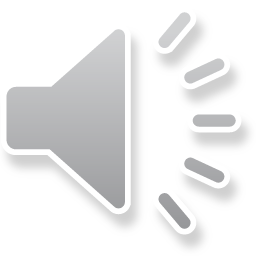 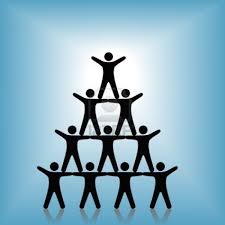 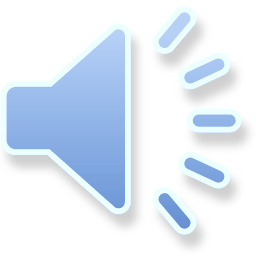 Great use of scientific technology.
Pressure  - the result of a force distributed over a specific area
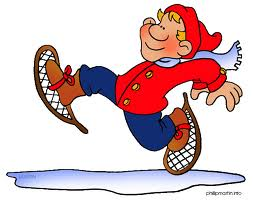 *RLSF*
         Oct. 13, 1972

A flight carrying a Uruguayan rugby team and their families crash landed in the Andes Mountains.  

After listening to radio reports cancelling all searches, two team members used snow shoes and ice melting trays  made from the plane’s seat cushions,  sleds/ladders made from overhead bin doors, and goggles from assorted debris to make the treacherous ten day trek over and down the mountains to reach help.
The pressure of a gas inside a closed container is determined by ____?  It can be affected by 3 factors – temperature, volume, and # of particles
Who is feeling the most pressure?
What is atmospheric pressure ?
Where is the air most thin?
As the altitude increases, what happens to the atmospheric pressure?
* Error Alert *
Vacuum Pump Demo
What is a vacuum pump?
What does it do?
How can it simulate atmospheric pressure?
What will happen to the Balloon?
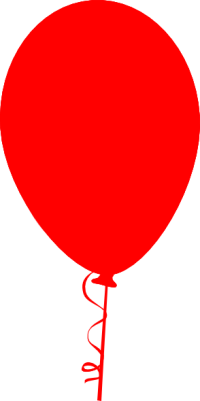 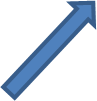 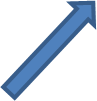 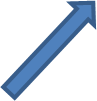 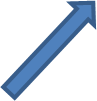 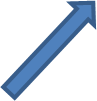 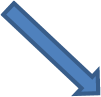 Atmospheric Pressure
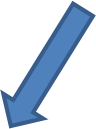 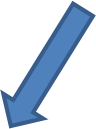 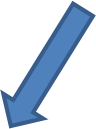 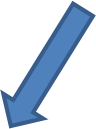 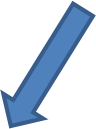 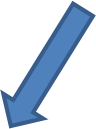 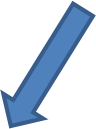 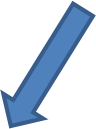 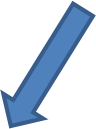 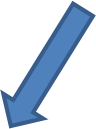 Atmospheric Pressure Decreasing
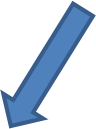 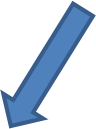 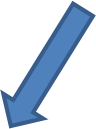 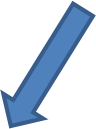 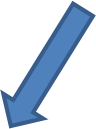 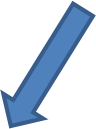 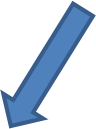 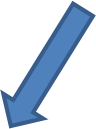 What will happen to the Water?
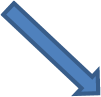 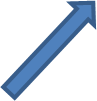 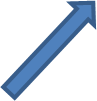 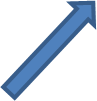 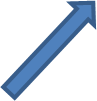 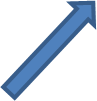 How does atmospheric pressure affect the boiling point of water?
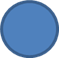 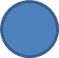 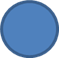 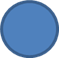 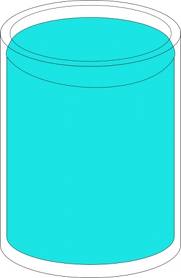 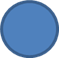 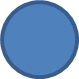 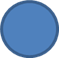 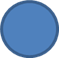 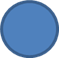 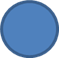 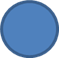 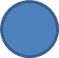 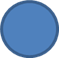 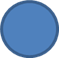 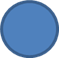 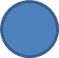 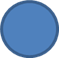 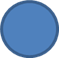 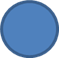 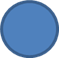 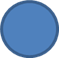 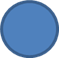 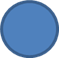 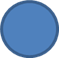 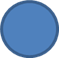 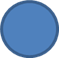 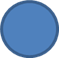 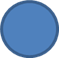 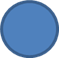 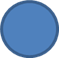 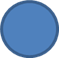 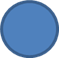 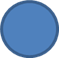 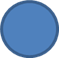 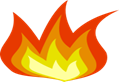 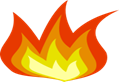 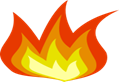 At sea level there is a high amount of atmospheric pressure and more energy is required.
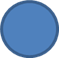 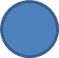 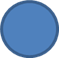 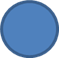 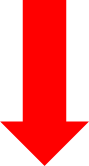 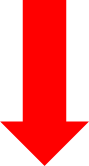 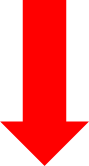 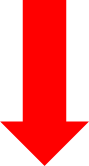 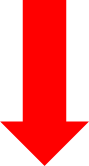 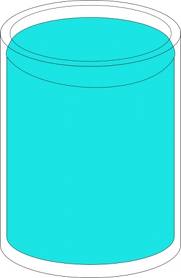 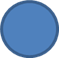 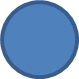 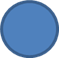 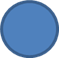 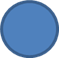 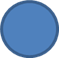 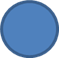 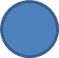 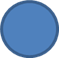 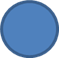 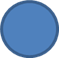 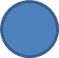 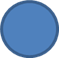 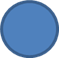 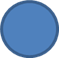 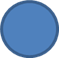 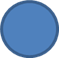 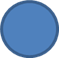 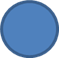 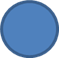 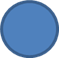 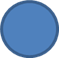 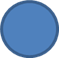 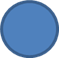 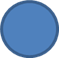 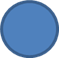 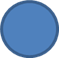 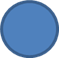 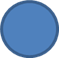 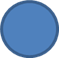 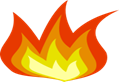 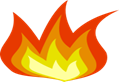 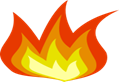 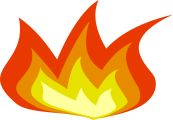 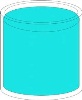 Above sea level, the air thins out and there is a lesser amount of atmospheric pressure.
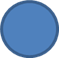 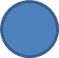 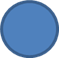 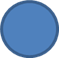 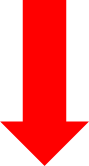 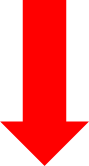 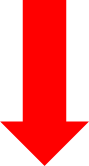 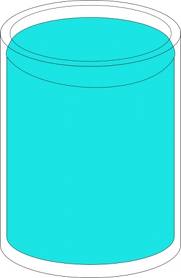 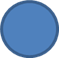 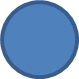 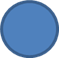 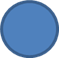 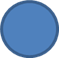 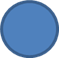 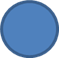 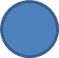 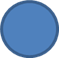 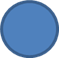 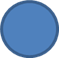 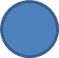 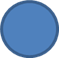 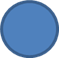 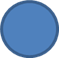 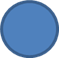 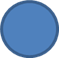 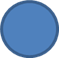 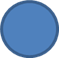 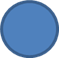 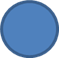 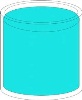 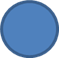 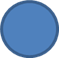 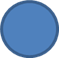 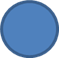 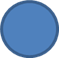 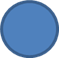 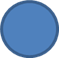 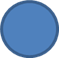 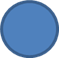 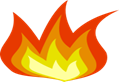 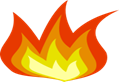 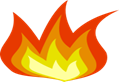 At very high altitudes, atmospheric pressure is greatly reduced and not as much energy is required to overcome attractive forces.
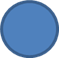 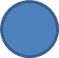 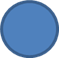 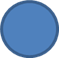 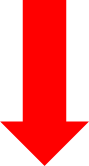 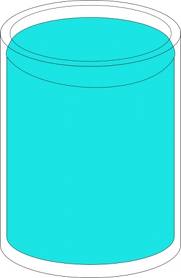 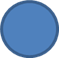 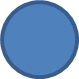 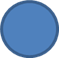 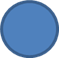 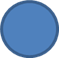 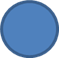 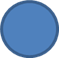 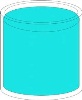 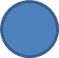 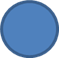 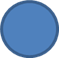 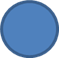 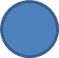 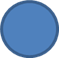 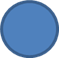 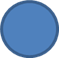 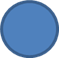 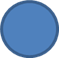 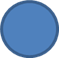 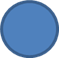 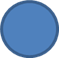 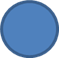 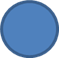 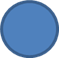 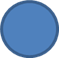 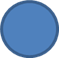 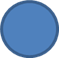 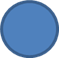 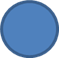 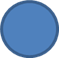 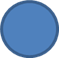 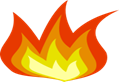 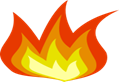 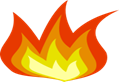 Mount Everest is 29,035 feet above sea level (8,850 meters and counting )– GPS sensors will tell the tale in 2 more years!
Pressure at 
   Mount Everest  - 
260 mbar or 
26.39 KPa
Water boils at 
154.4 °F or ( 68 °C )
Fun Facts :
Whole eggs cook between 
             144 °F and 158 °F  ( 62 °C  and 70 °C )
Egg whites between 144 °F and 149 °F  (62 °C and 65°C) 
Egg Yolks between 149 °F and 158 °F°  ( 65 °C and 70°C )

     *  Salmonella bacteria is killed off at 160 °F    ( 71 ° C )
You might be able to cook an egg at 
Mt. Everest (water boils at 154.4 °F or 68 °C,  
but you would risk getting Salmonella.

Adding salt could help.  Do you know Why?
Physical Science Exit Ticket
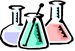 Name two ways you can change the boiling point of a liquid?